Silver Carp; Invasive Species
By Lauren Slack
Name
Common name: Silver Carp
Scientific Name: Hypophthalmichthys Molitrix
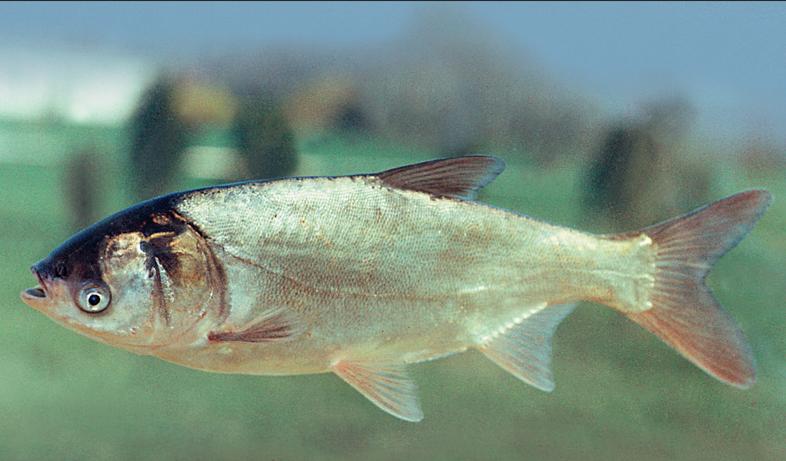 Origin
Country it’s from: Eurasia
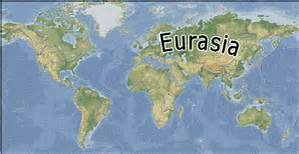 Introduction
Approx. Date of Introduction: 1973

Cause of Introduction: Imported to help control algae growth and improve water quality in sewage treatment plants and aquaculture facilities.  Also to help phytoplankton control.
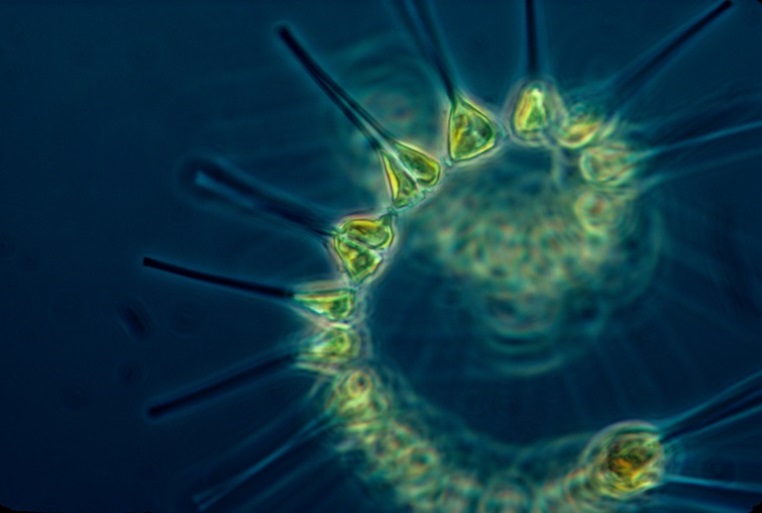 Where are they now?
Silver Carp are found all over the United States: Alabama, Arizona, Arkansas, Colorado, Florida, Indiana, Kansas, Kentucky, Missouri, & Tennesee
Some specific areas:
Great Lakes
Illinois River
Chicago Waterways (Calumet Harbor & Wilmette Pumping Station)
 Mississippi River
Damage caused
Feed on plankton required by larval fish and native mussels 
Potential competitor with adults of some native fishes that rely on plankton for food
Diet also includes zooplankton, bacteria, and detritus
Control Management
Hydraulic separation of the Great Lakes and Mississippi is one way most common. 
Preventing movement of aquatic invaders between the basins. 
“Hydrologic separation is the use of physical means to permanently separate two or more connected watersheds to prevent the mixing of all untreated surface waters between the Watersheds. The design of the physical barrier would have to account for site-specific conditions and generally, would consist of a physical blockage constructed in a channel, river, lake, or wetland and possibly auxiliary structures outside of the water body. The structure would be designed to prevent the mixing of untreated water from disconnected watersheds.” (http://glmris.anl.gov/documents/docs/anscontrol/HydrologicSeparation.pdf)
Citations
http://openwaterchicago.com/update-on-the-asian-carp-threat-what-can-we-expect-going-forward/
https://nas.er.ugs.gov/queries/factsheet.aspx?speciesID=549
http://www.naturalheritage.state.pa.us/paimap_species.aspx?=25
http://www.nwf.org/What-We-Do/Protect-Wildlife/Invasive-Species/Asian-Carp.aspx
http://glmris.anl.gov/documents/docs/anscontrol/HydrologicSeparation.pdf
http://greatlakesseparation.weebly.com/research.html